Буква О
Занятие в подготовительной группе
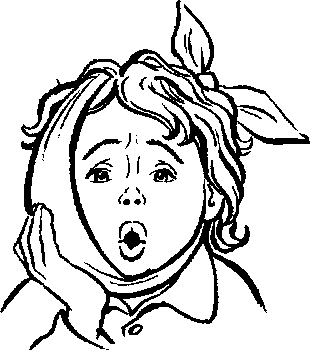 О-О-О!
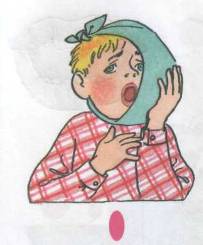 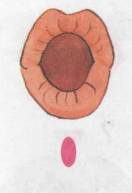 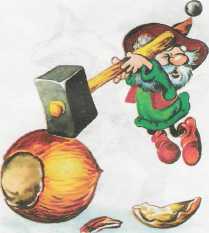 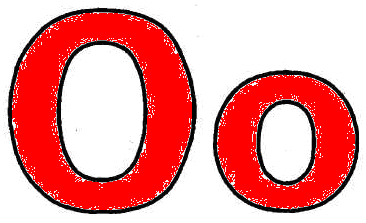 О - орех поспел большой, 
И лежит он за щекой.
Ослик был ужасно зол.Он узнал, что он – осёл.
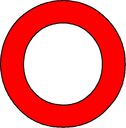 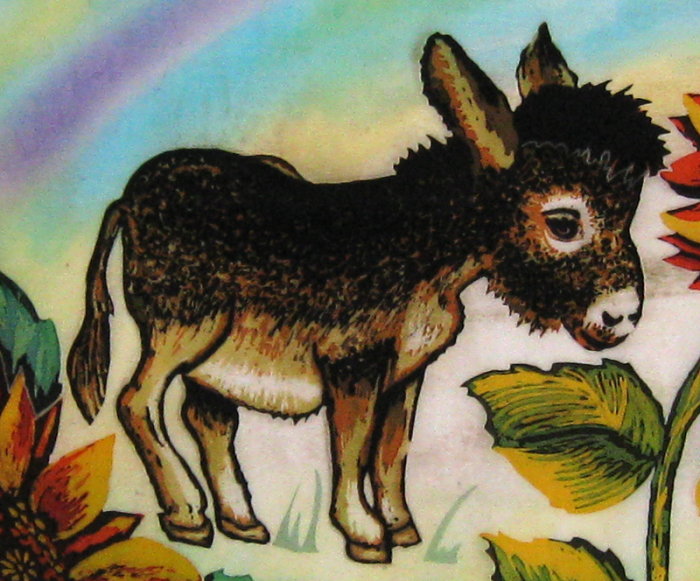 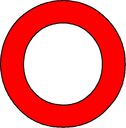 Определи место звука О в слове
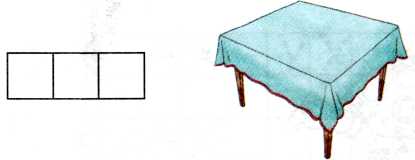 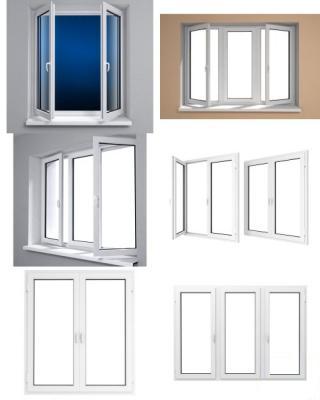 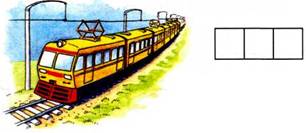 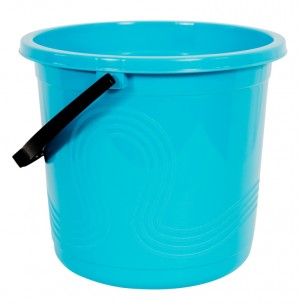